Hexagon Unified CAD & RMS Replacement Project  Update
August 2024
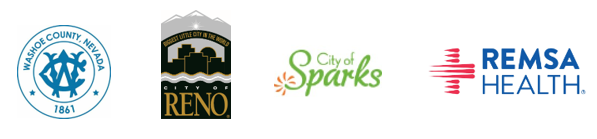 1
Background
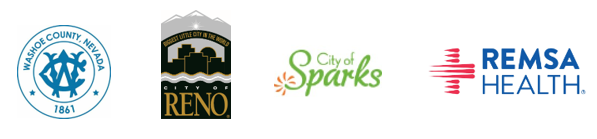 2
Manager’s Board
Governance Boards
Oversight
Budget Approval
Conflict Resolution
Executive Board
Change Advisory Board
Support
Operational Guidelines
Budget Development
Change Management
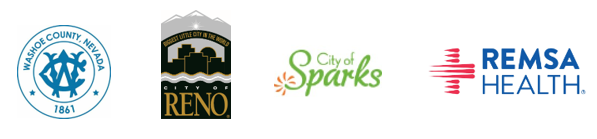 3
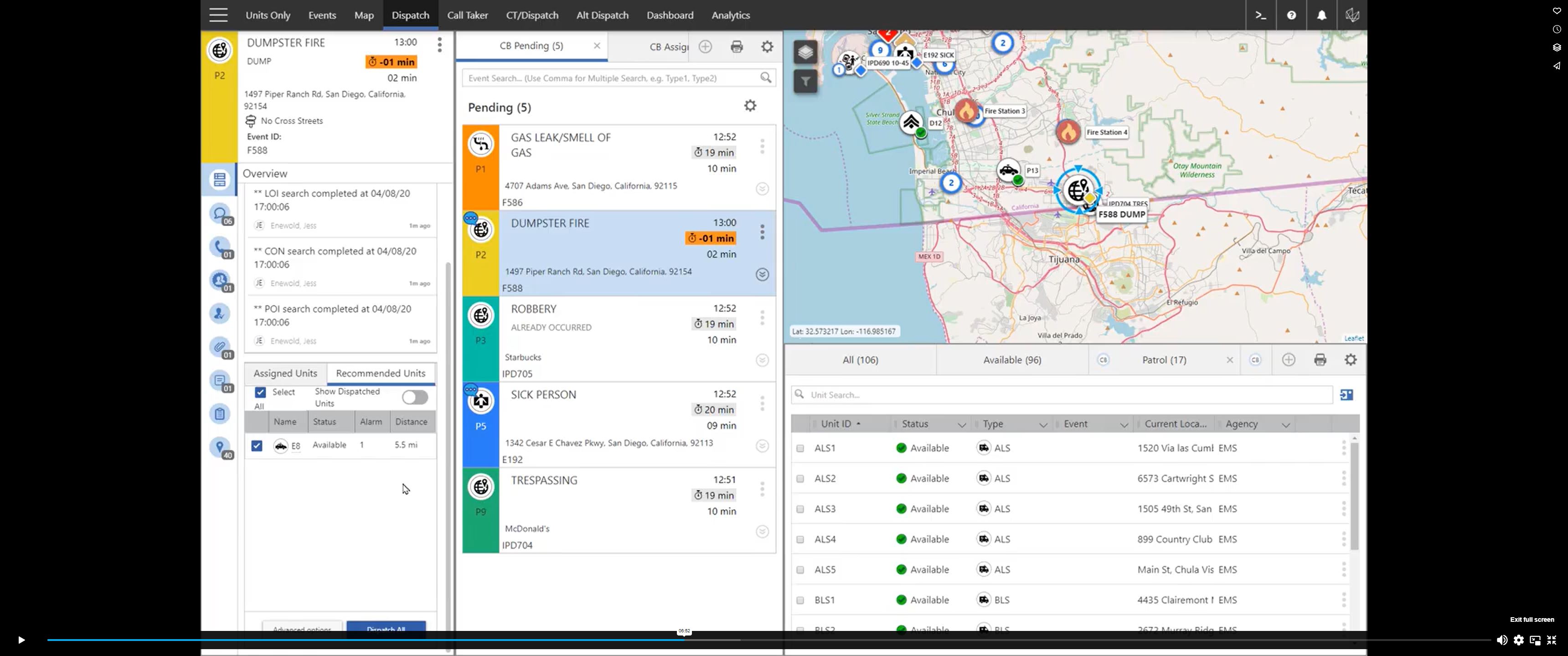 On Call Dispatch 
&
On Call Records
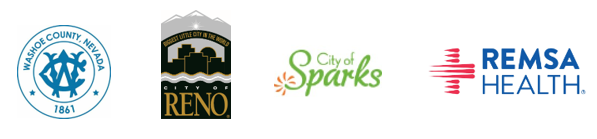 4
Key Accomplishments
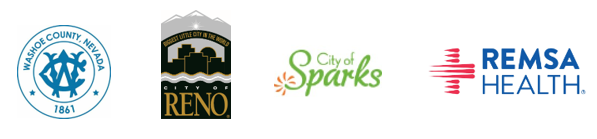 5
Meeting Regional Goals Through Design
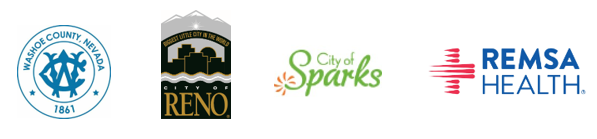 6
Remaining Timeline
Jan ‘25
July ‘25
Sept ‘25
Mar ‘25
Sept ‘24
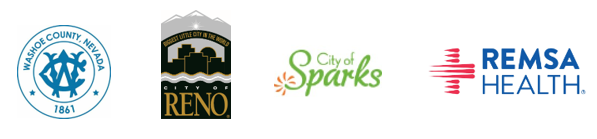 7
Project Status
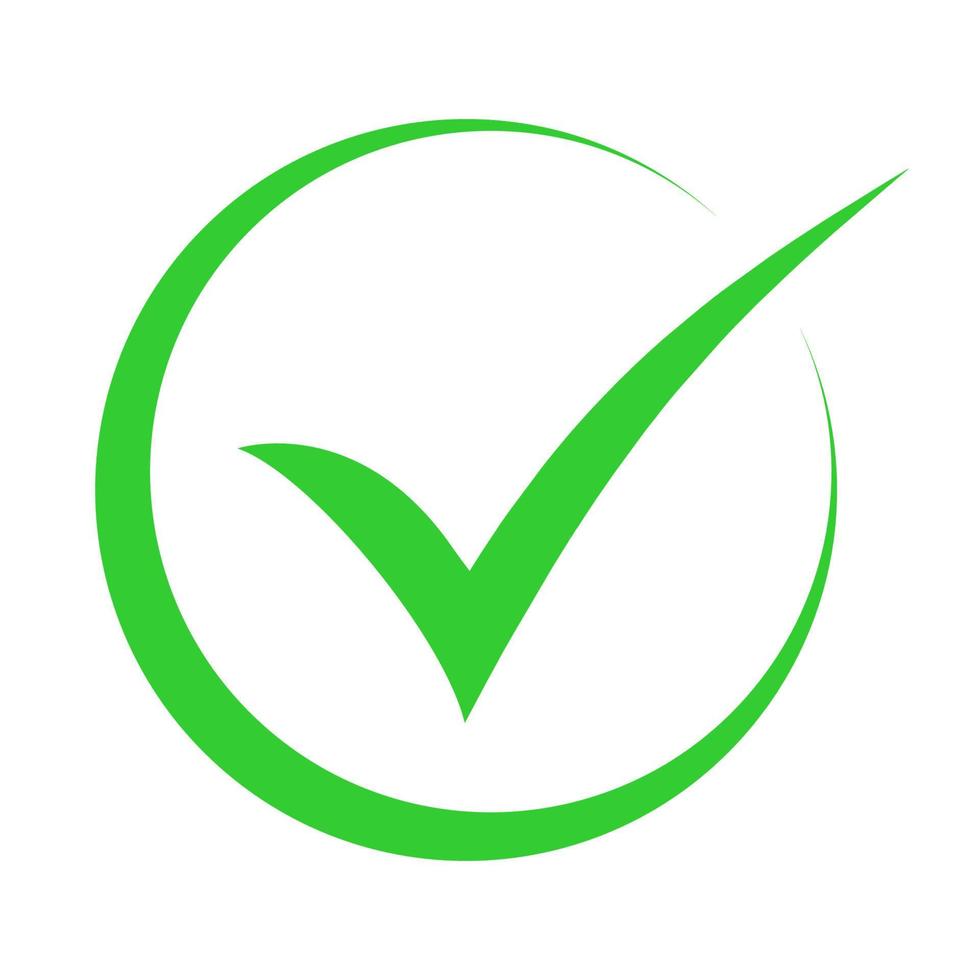 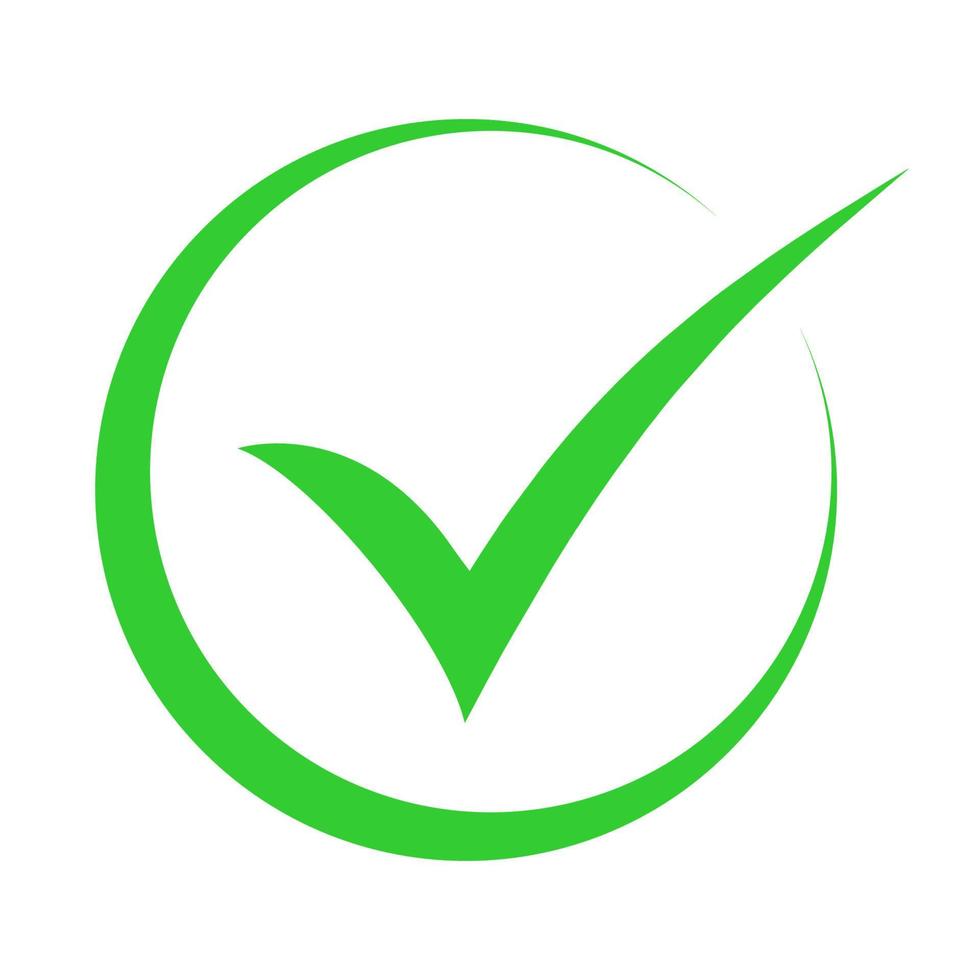 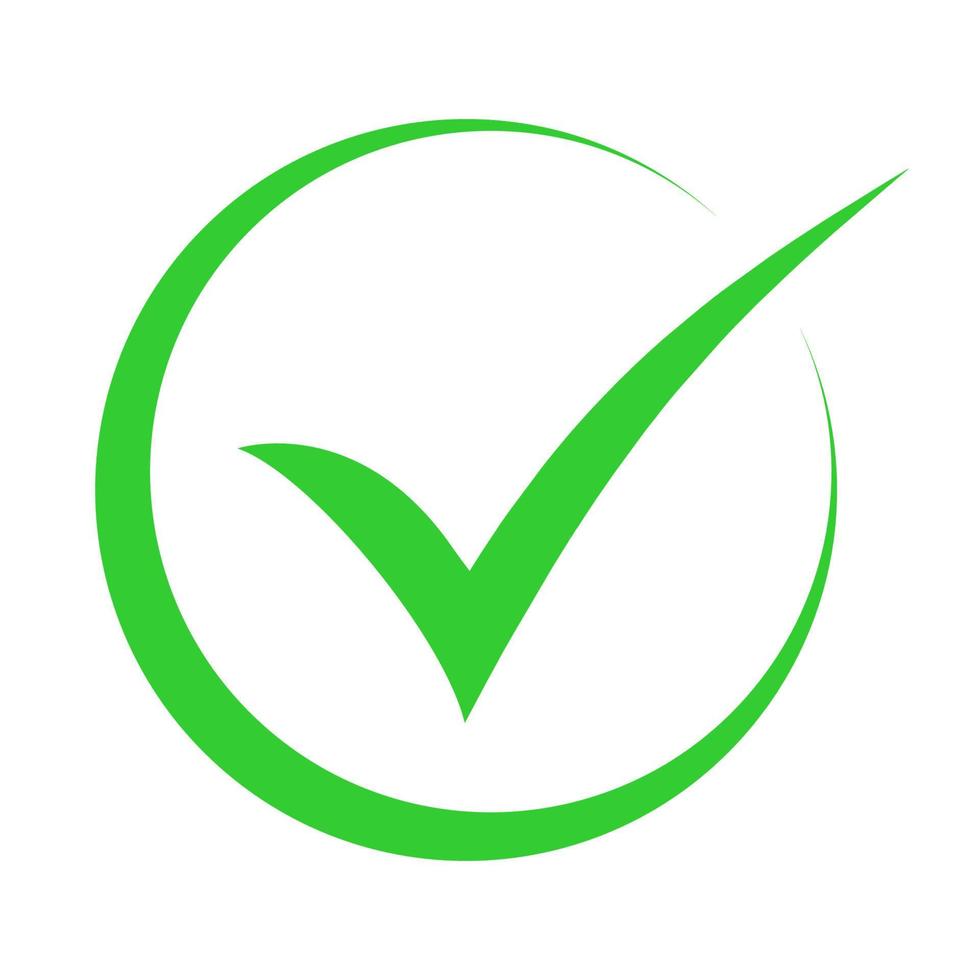 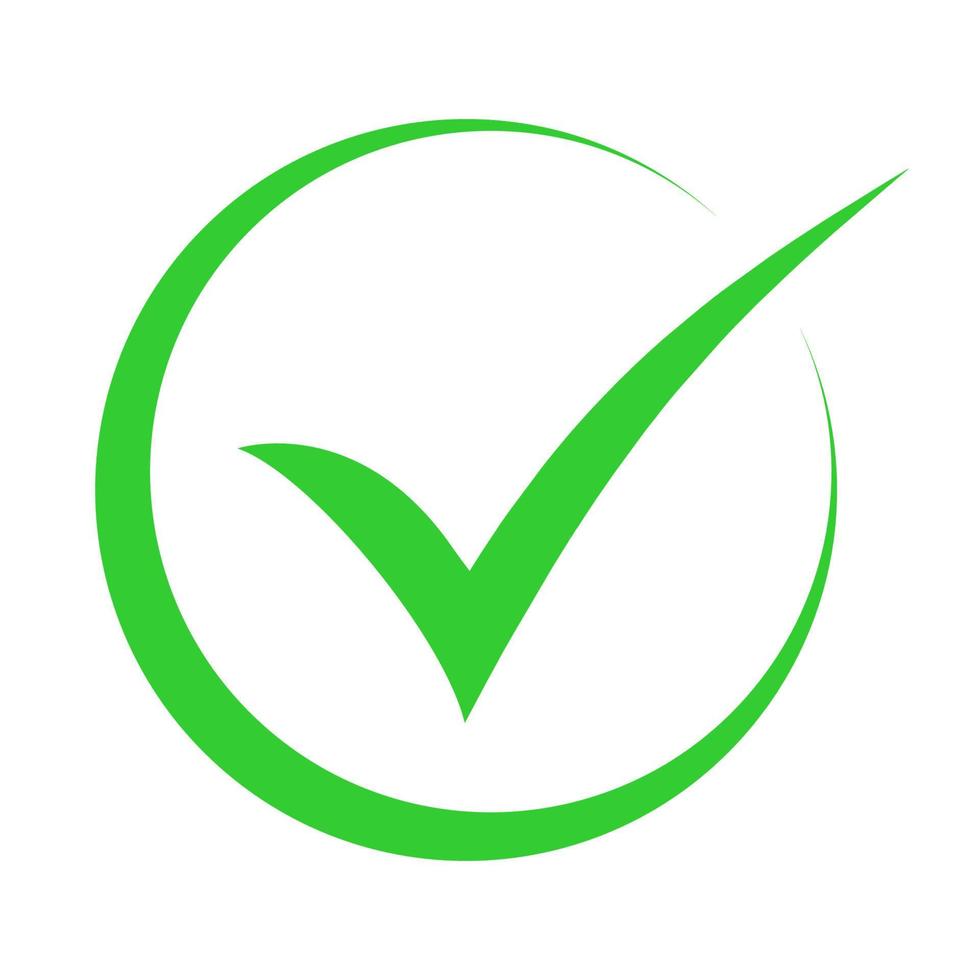 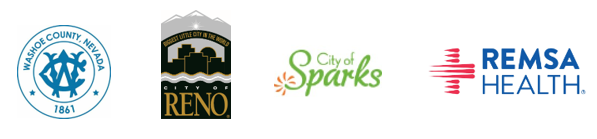 8